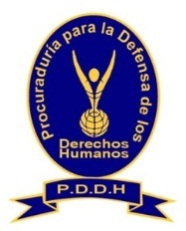 RUTA DE ATENCIÓN PARA LAS PERSONAS ADULTAS MAYORES VICTIMAS DE VIOLENCIA, ABUSO, MALTRATO, NEGLIGENCIA Y ABANDONO.
1. Identificación de caso
3. Activación del sistema de protección
2. Tipos de violencia
Consejo  Nacional Integral de la Persona Adulta Mayor CONAIPAM
Policía Nacional  Civil (PNC)
Identificación de víctima y agresor(a) 
Identificación de dirección de ectima y agresor(a)
Violencia física
Violencia psicológica
Fiscalía General de la República (FGR)
Violencia sexual
Procuraduría General de la República (PGR)
¿Quién puede dar aviso?
Violencia patrimonial o económica
Juzgados de familia y  de paz
Personas adultas mayores 
Personal educativo
Personal de asistencia sanitaria
Personal de las municipalidades
Personal de servicios de asistencia social
Personal de la administración pública
Personal de instituciones judiciales
Agentes policiales 
Personas de centros de atención 
 Comunidad en general
Medidas de sensibilización  al agresor(a)
Negligencia y abandono
4. Medidas de protección jurídica y  Social
Sujeciones físicas o químicas
Capacitación  sobre  envejecimiento y de derechos de PAM
Albergues temporales
Atención en salud física y mental
Instancia orientadora, aviso, denuncia  y verificadora
Procuraduría para la Defensa de Derechos Humanos (PDDH)
Servicio social
Sección V, Art 90-94. Ley Especial de Protección de Derechos de las personas adultas mayores.